Phytopharmaka versus chemisch synthetische Arzneimittel
Informationen: 23 Folien, Zeit 45 Minuten, Größe 8,25 MB
Erstellt durch: Prof. Dr. Karen Nieber
nieberkaren@gmx.de
Tradition
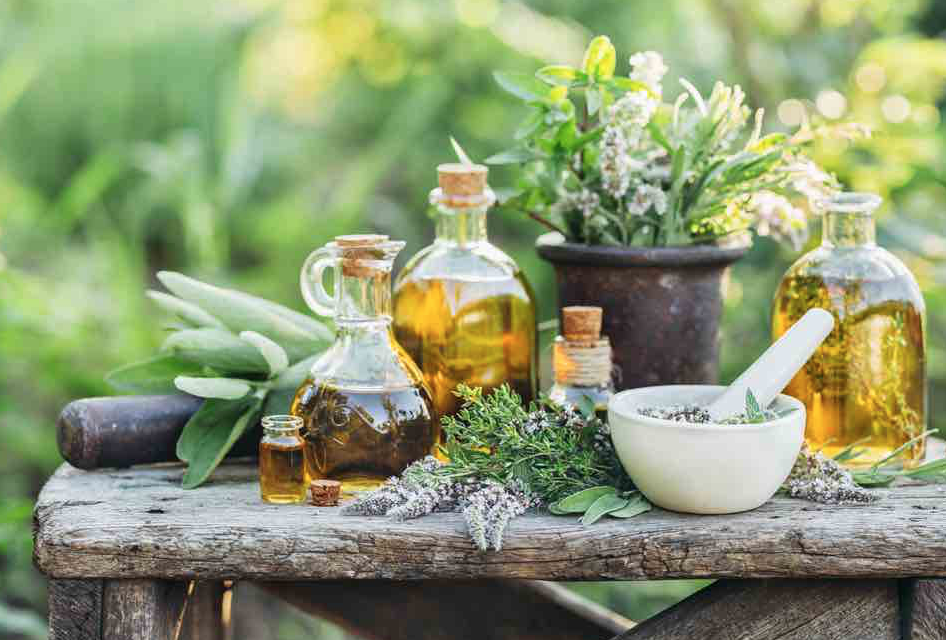 Bildquelle: https://reizdarm.one/medikamente/iberogast/
Arzneipflanzen und ihre Zubereitungen gehören zu den ältesten Heilmitteln, werden seit Menschengedenken angewendet und haben eine lange Tradition. 
Ihre Anwendung ist eine jahrhundertelange Geschichte, deren Entwicklung durch Beobachtung und therapeutische Erfahrung geprägt ist. 
Im Verlauf von Jahrtausenden erfolgte ihre Anwendung nach dem Prinzip „Trial and Error“, Bewährtes wurde fortgeschrieben, manches wurde aber auch abgelehnt.
Der Weg in die Moderne
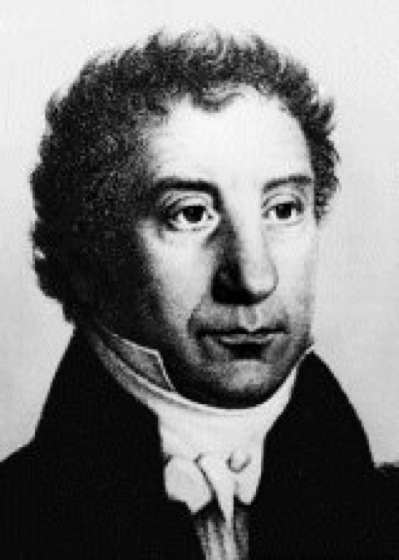 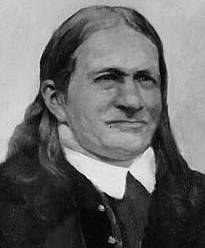 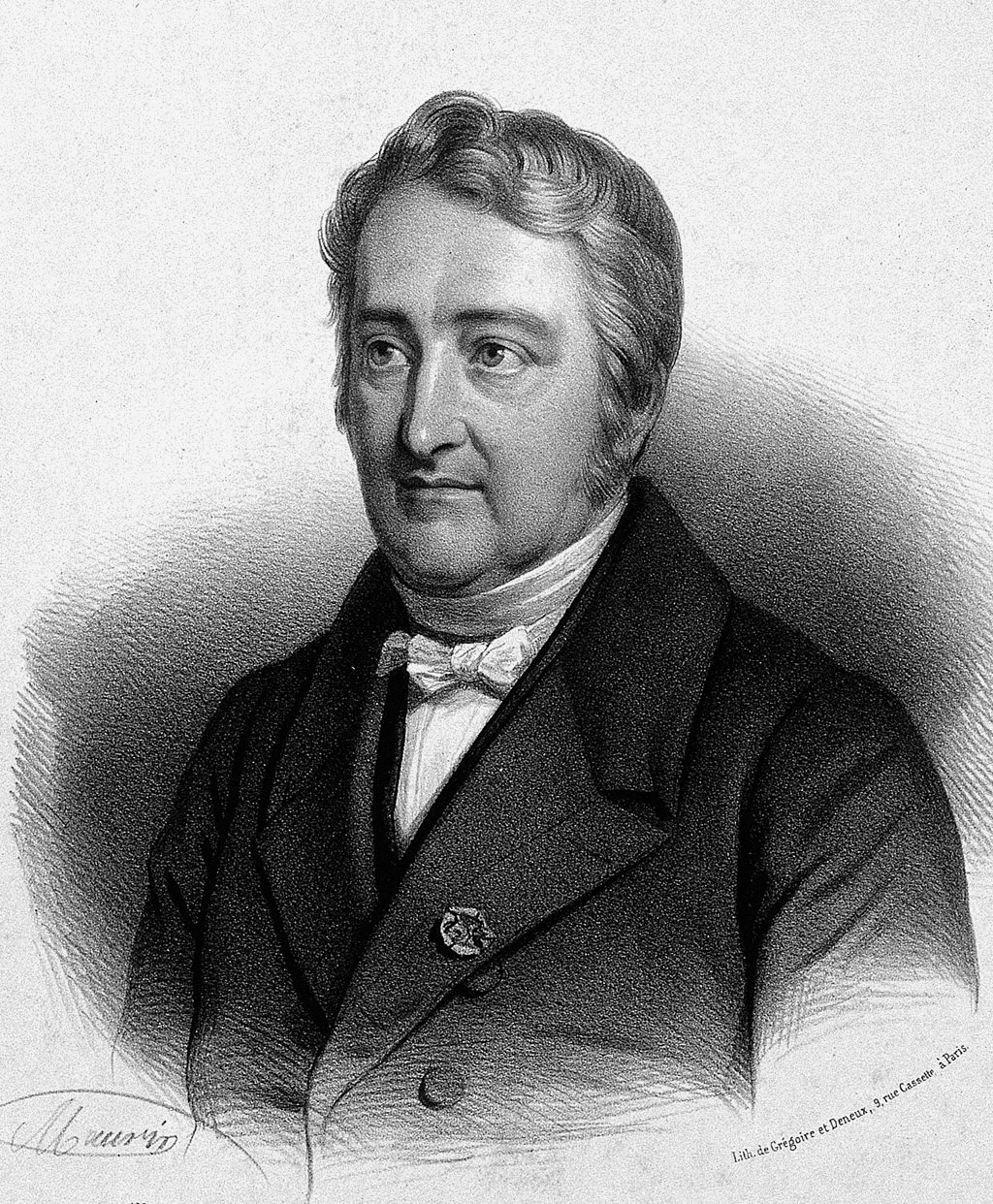 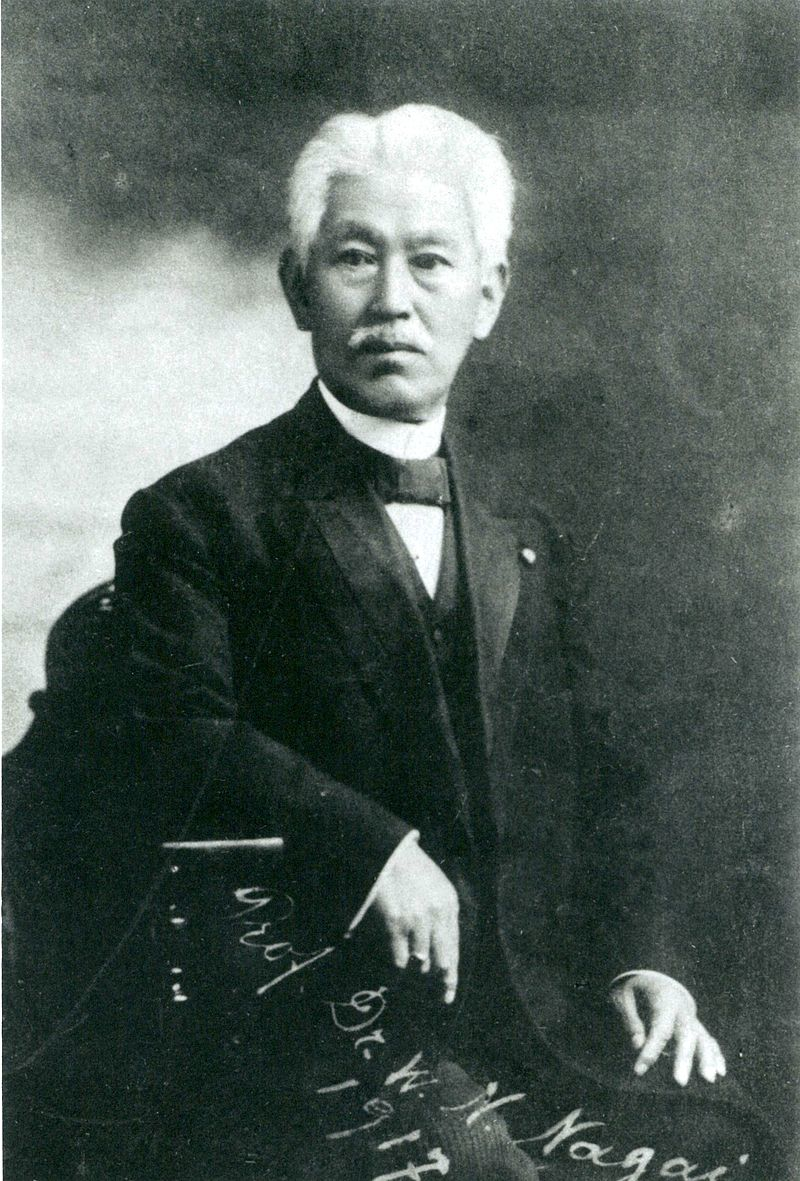 Friedrich W. A. Sertürner 
(1783-1841)
Ferdinand Runge 
(1794-1867)
Pierre-Joseph Pelletier 
1788-1842
Nagai Nagayoshi 
(1844-1929
Koffein/Thymol
Eugenol/Ephedrin
Morphin
Strychnin/Emedin
Durch die großen Erfolge, die ab etwa 1900 durch synthetische Arzneimittel und später durch Antibiotika erzielt wurden, verloren pflanzliche Arzneimittel viel von ihrer Bedeutung. 
Ab den 1960er Jahren stieg allerdings das Interesse an „natürlichen Heilmitteln“ und damit an der Phytotherapie wieder stark und anhaltend an.
Was sind Phytopharmaka (Definition)
Phytopharmaka sind Arzneimittel, die aus Pflanzen bzw. Pflanzenteilen hergestellt werden. Sie sind dazu bestimmt, Krankheiten, Leiden, Körperschäden oder krankhafte Beschwerden zu heilen, zu lindern, zu verhüten oder zu erkennen

Da die pflanzlichen Arzneimittel unter den Gesichtspunkten der naturwissenschaftlich fundierten Medizin eingesetzt werden, müssen sie dieselben Anforderungen erfüllen, wie sie auch für chemisch-synthetische Arzneimittel gelten.

Sie müssen...
therapeutisch wirksam sein
in der Anwendung unbedenklich und verträglich sein
und eine konstante pharmazeutische Qualität aufweise
Die Anwendung von Phytopharmaka (Phytotherapie) ist ein Teil der wissenschaftlich orientierten Medizin.
Wichtige Grundsätze der Phytotherapie
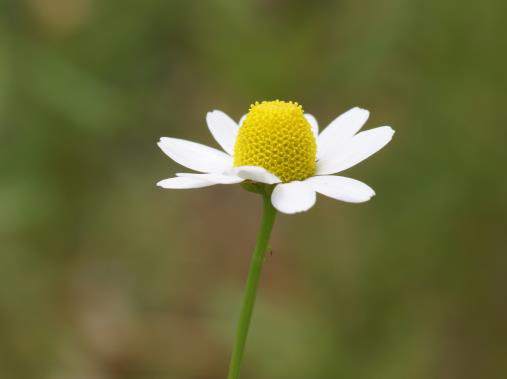 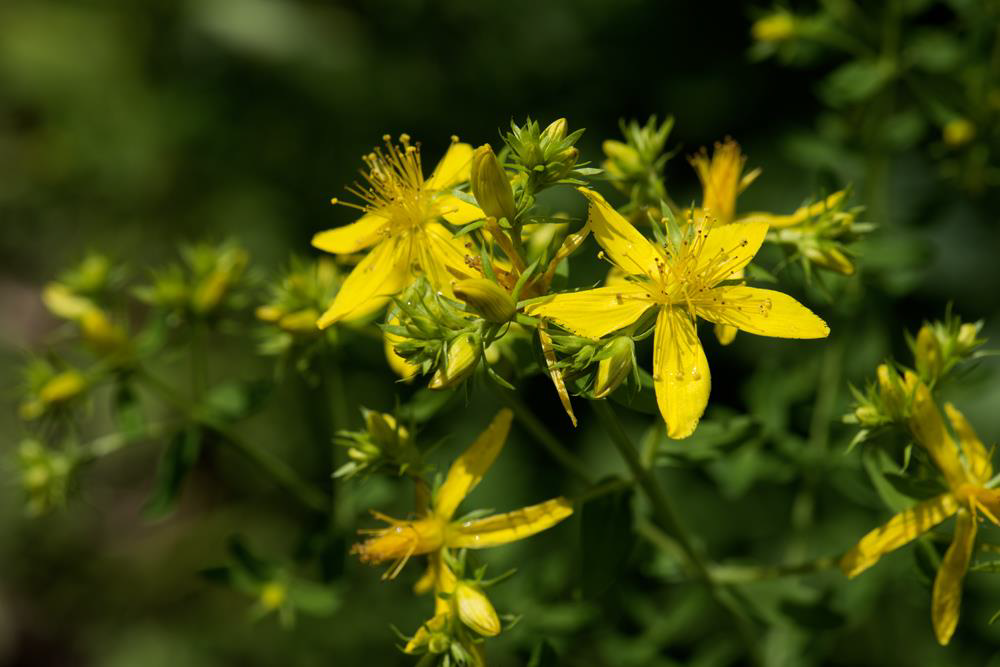 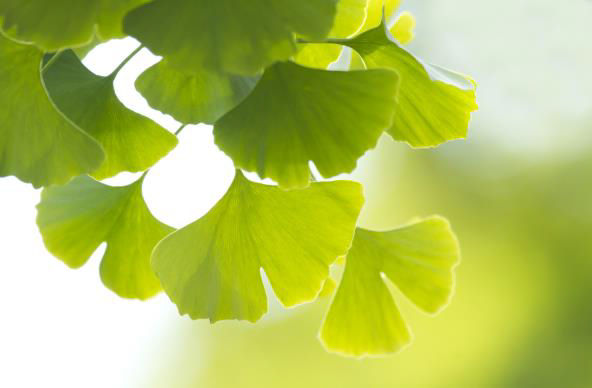 Die Wirkung beruht auf bestimmten Pflanzeninhaltsstoffen: diese Wirkstoffe greifen an bestimmten Rezeptoren im menschlichen Organismus an oder führen zu einem Effekt. 
Dosis - Wirkungsbeziehung: Zum Erzielen eines therapeutischen Effekts ist eine Mindestdosis erforderlich; bei Unterdosierung tritt keine Wirkung auf, bei extremer Überdosierung können unerwünschte Wirkungen eintreten.
Pflanzliche Arzneimittel stellen, auch wenn sie nur aus einer einzigen Pflanze hergestellt werden, ein Gemisch aus vielen, verschiedenen Stoffen dar, es gilt:

 
	Der Extrakt ist der Wirkstoff (Multi-Target Prinzip)
Bildquelle: Kooperation Phytopharmaka, U. Bühring
Abgrenzung
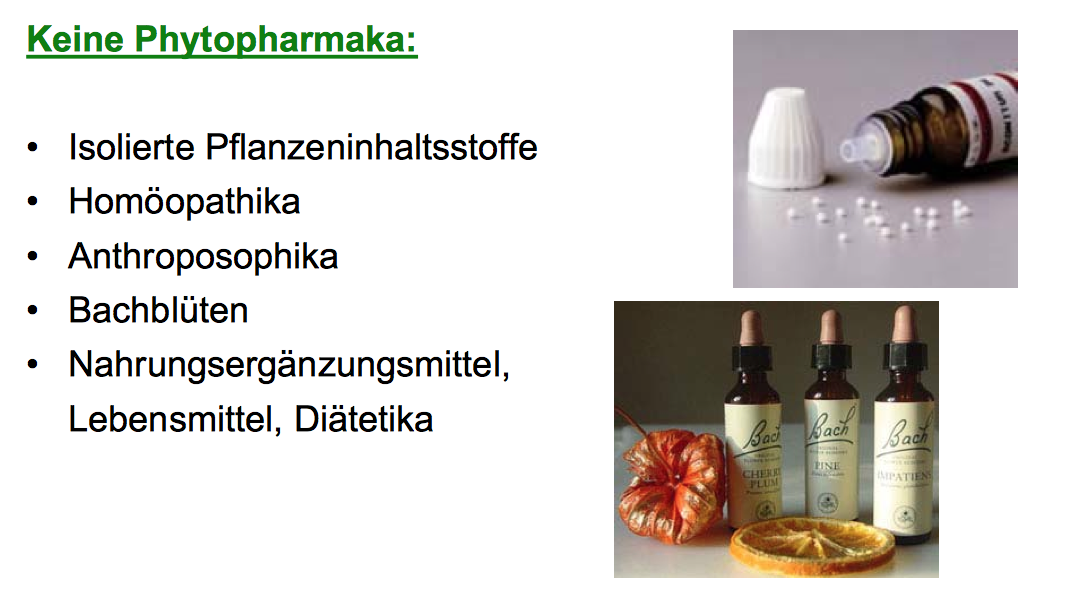 Phytotherapie basiert auf Wirkstoffen und bewegt sich damit innerhalb der Regeln der Pharmakologie bezüglich Wirkungsmechanismen, Resorption, Metabolismus und Ausscheidung.
Das unterscheidet sie fundamental von Präparaten aus Homöopathie und Anthroposophie, welche vom Wirkungsnachweis befreit sind.
Aufgrund dieser Fakten ist die Phytotherapie nicht zur Komplementärmedizin zu rechnen.
Wie ist die Situation heute?
Die Definition eines Arzneimittels nach AMG unterscheidet grundsätzlich nicht zwischen chemisch-synthetischen und pflanzlichen Wirkstoffen.
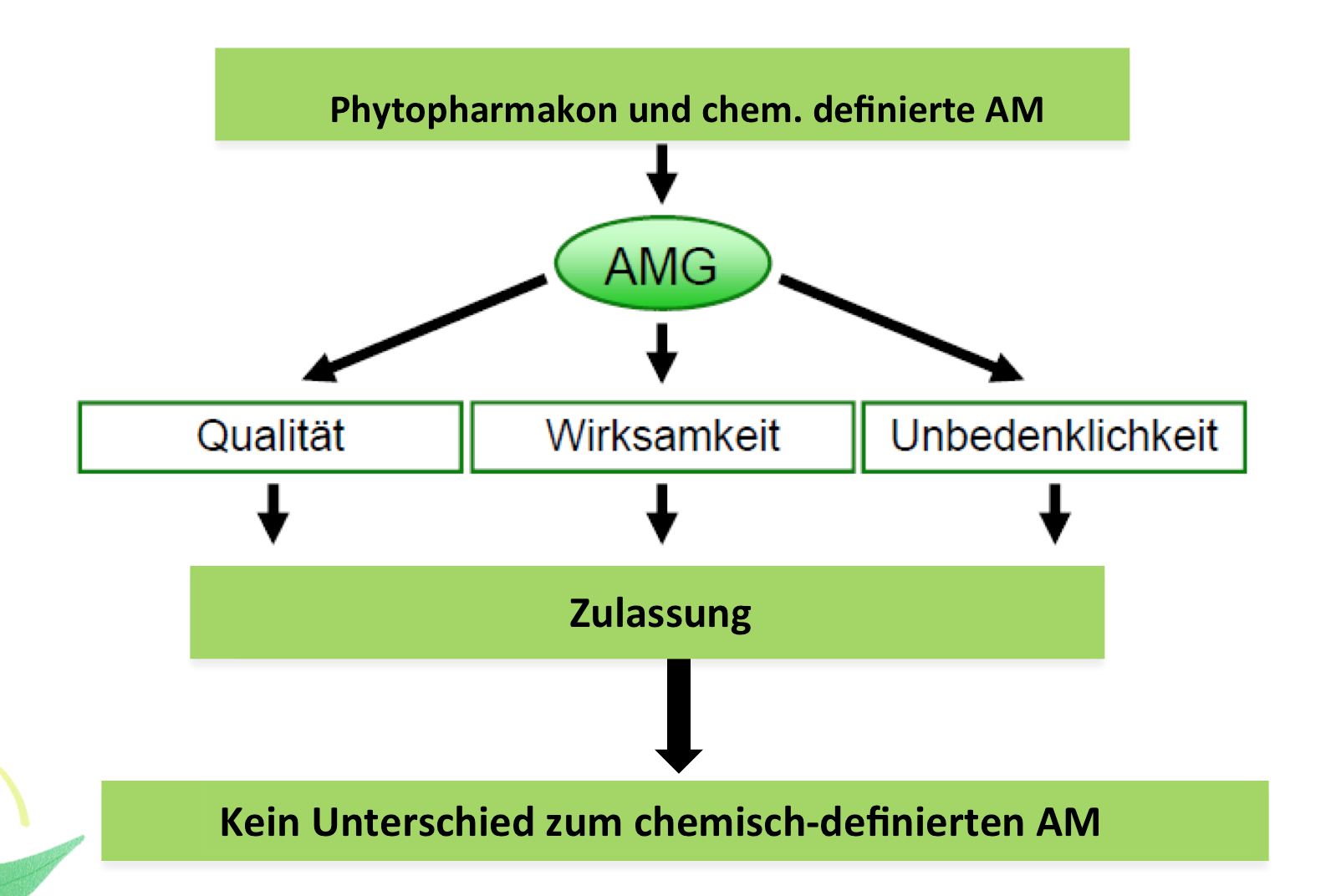 Wie alle Arzneimittel dürfen auch pflanzliche Arzneimittel erst dann in den Verkehr gebracht werden, wenn sie durch die zuständige Bundesoberbehörde, das Bundesinstitut für Arzneimittel und Medizinprodukte (BfArM), zugelassen bzw. registriert worden sind.
Was gibt es für Unterschiede zwischen Phytopharmaka und chemisch-synthetischen Arzneimitteln?
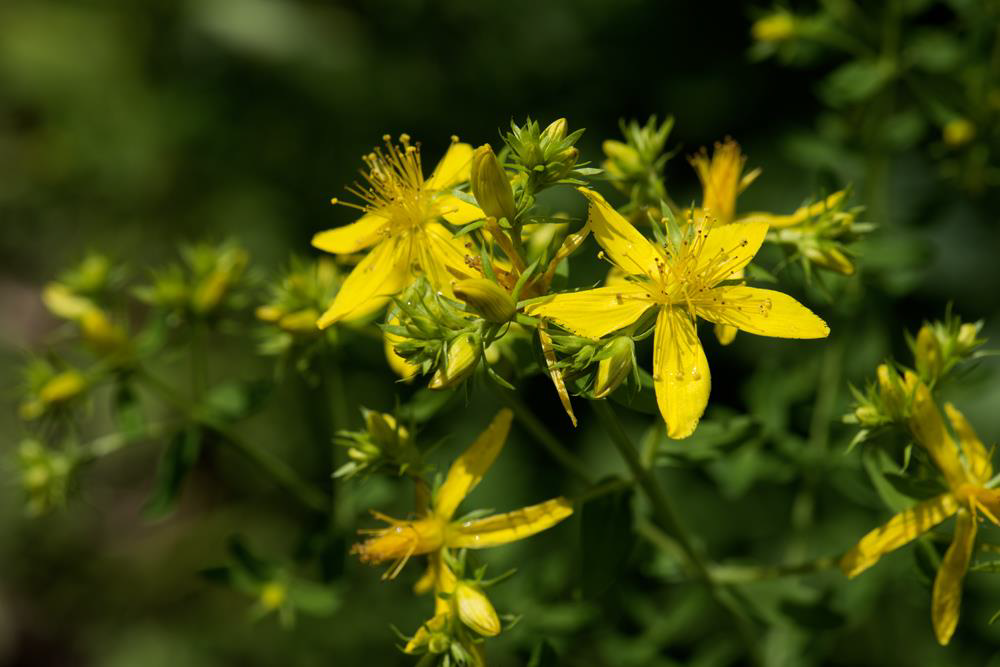 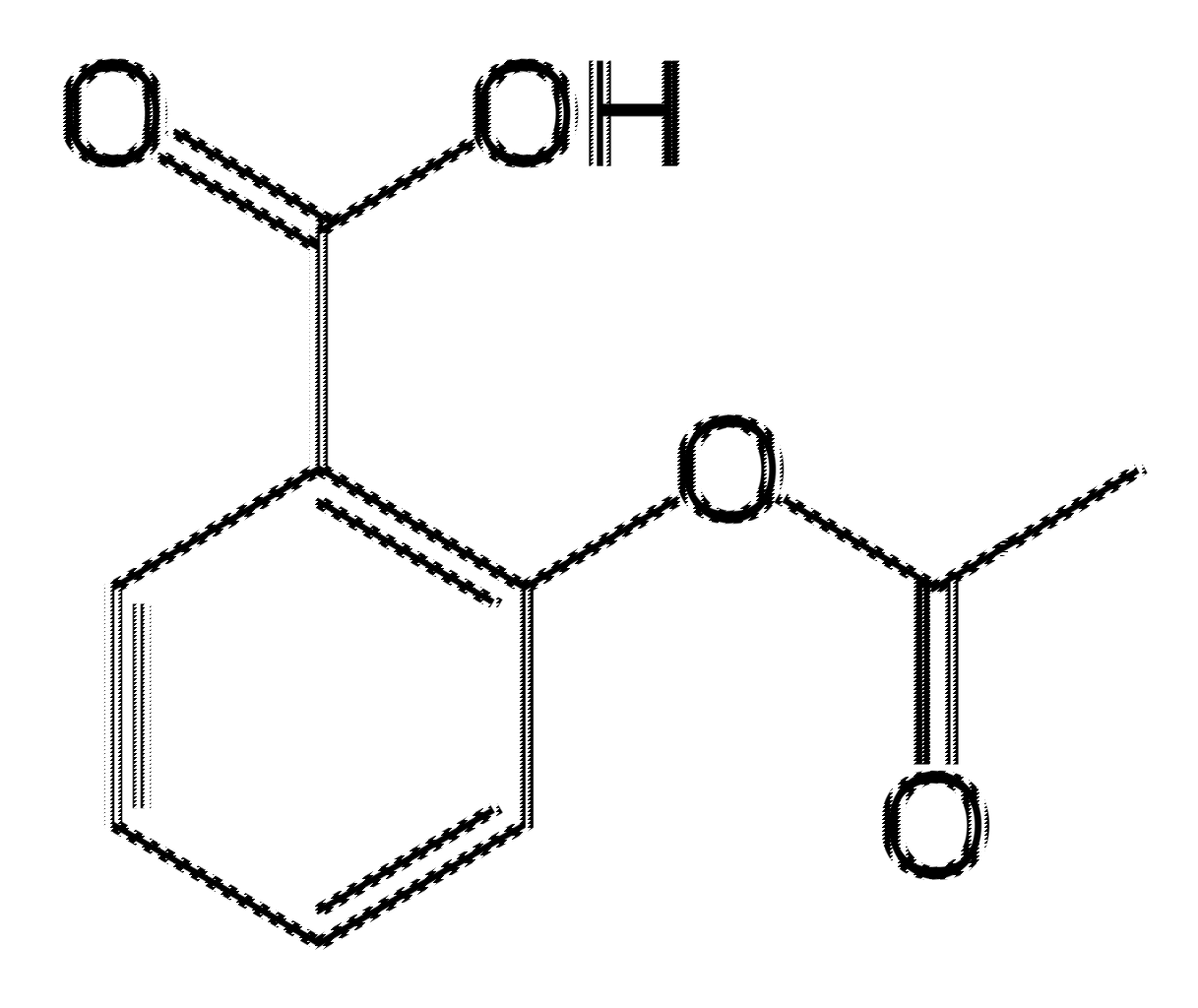 Abhängig vom Stand der wissenschaftlichen Erkenntnisse sieht das AMG für Phytopharmaka  zwei Genehmigungsverfahren vor: 
die Zulassung auf Basis von allgemein medizinisch anerkannt Wirkung ("well-established use" ) 
die Registrierung auf Basis der traditionellen Verwendung („traditional use“).
Bildquelle: Kooperation Phytopharmaka
Zulassung und Registrierung
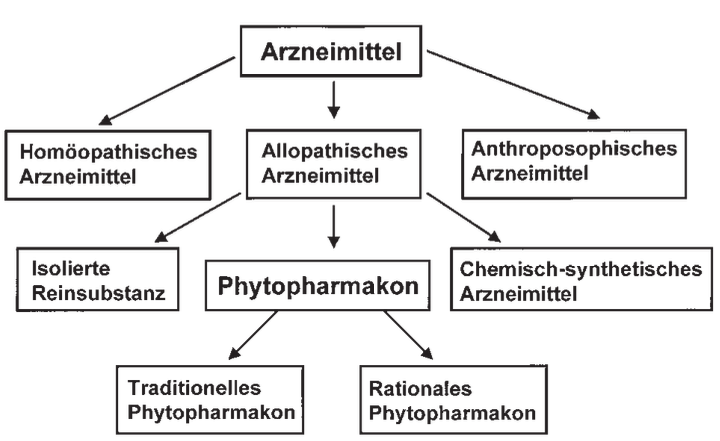 Rationale Phytopharmaka stützen ihre Wirksamkeit auf die Prinzipien der Naturwissenschaft. 
Sie müssen genau wie chemisch-synthetische Medikamente zugelassen werden 
Die Zulassungskriterien des BfArM beruhen auf der Evidenz-basierten Medizin, also auf wissenschaftliche klinische Studien).
Traditionelle Phytopharmaka müssen seit mindestens 30 Jahren, davon mindestens 15 Jahre in der EU, medizinisch in Verwendung sein. Von ihnen dürfen keine Gesundheitsgefahren ausgehen. Die pharmakologischen Wirkungen müssen auf Grund der langjährigen Anwendung und Erfahrung plausibel sein. Zum Nachweis der Wirksamkeit und Unbedenklichkeit müssen ein bibliographischer Überblick und ein Sachverständigengutachten erbracht werden.
Inhaltsstoffe und Wirkungsmechanismen
Bei vielen Pflanzenextrakten muss der Wirkmechanismus und die Inhaltsstoffe noch weiter aufgeklärt - Nicht von jedem Extrakt sind sie bekannt.
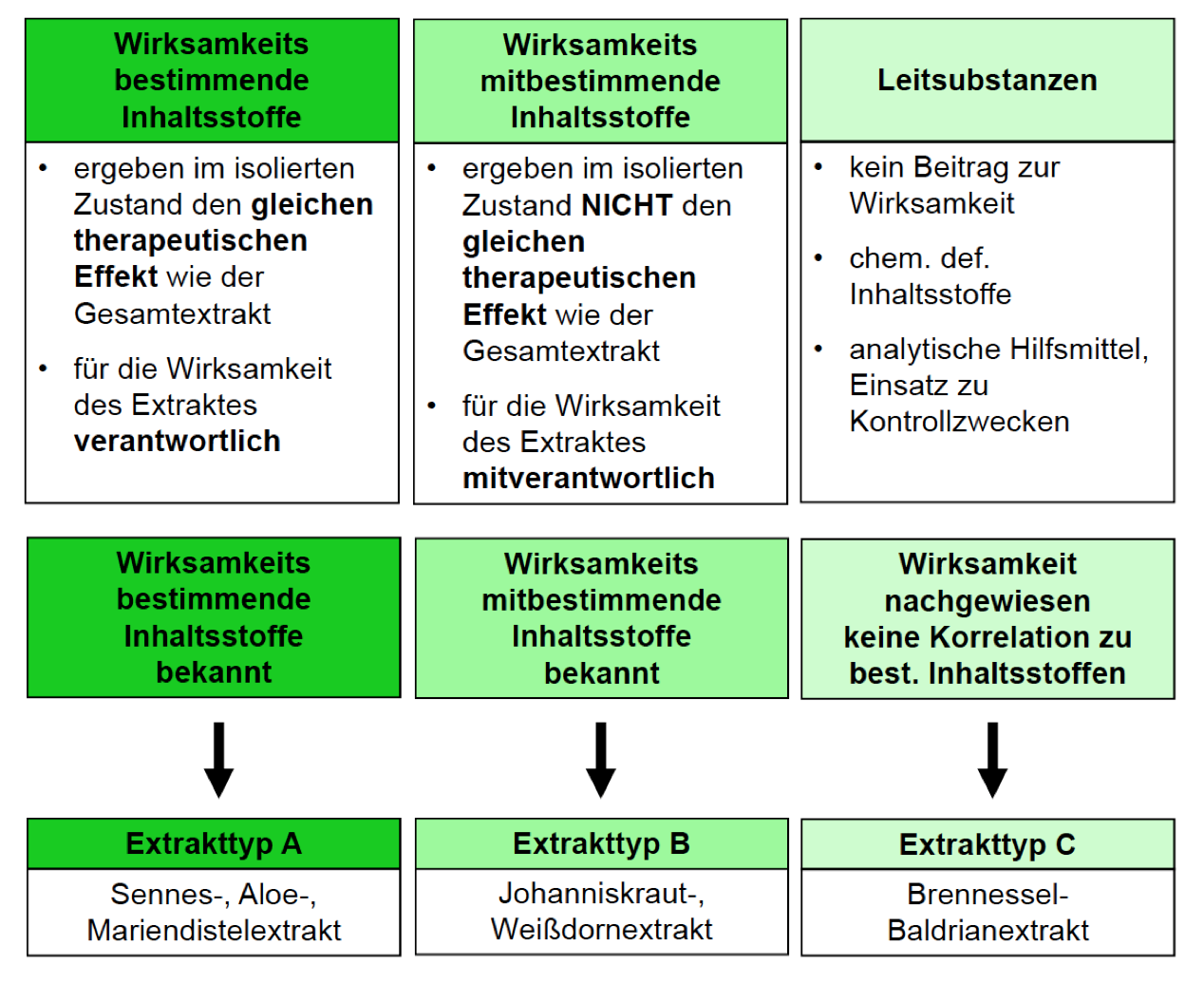 z.B. Silymarin bei 
Mariendistel
z.B. Hyperforin und Hypericin 
bei Johanniskraut
???
Wie sind unsere Kenntnisse heute?
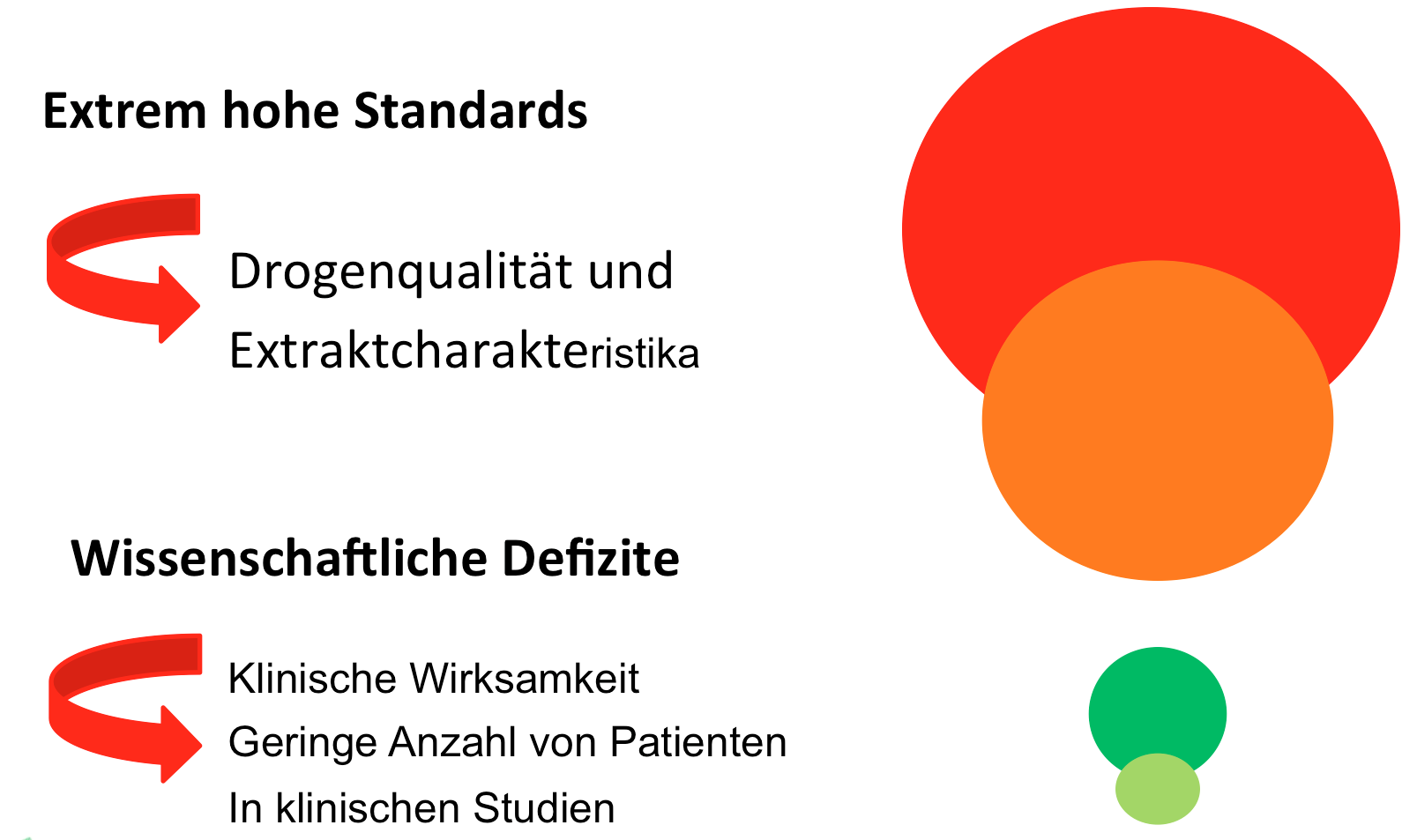 Gründe für die Anwendung von Phytopharmaka
Repräsentative Befragung der erwachsenen Bevölkerung der Bundesrepublik Deutschland. Es wurden 1006 Interviews im Rahmen des sogenannten CATI-Omnibus (Computer Aided Telephone Interview) geführt.
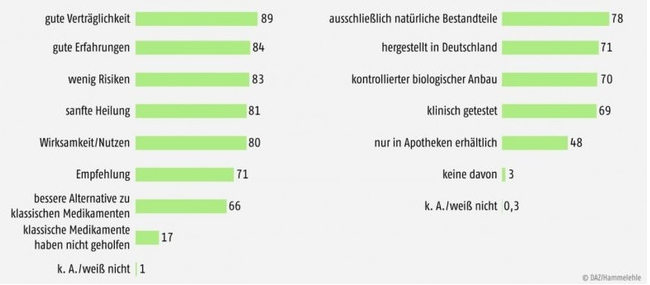 Zweck von Phytopharmaka ist die Behandlung von verschiedenen Krankheiten und Beschwerden durch die Verwendung von pflanzlichen Wirkstoffen. Phytopharmaka kommen oftmals im Rahmen einer Phytotherapie zum Einsatz und sind vielfältig anwendbar.
Anwendung von Phytopharmaka
Pflanzliche Arzneimittel haben in der Bevölkerung eine große Akzeptanz.
Mit pflanzlichen Arzneimitteln können Befindlichkeitsstörungen und leichte bis mittelschwere Erkrankungen behandelt werden. 
Man kann pflanzliche Arzneimittel aber auch mit Erfolg zusätzlich zu anderen Therapieformen bei schweren Erkrankungen einsetzen, um deren Symptome zu lindern.
Zu den (am Umsatz gemessen) führenden Phytopharmaka gehören:
Mittel zur Linderung von Erkältungskrankheiten
Durchblutungsfördernde Mittel
Beruhigungsmittel
Antidepressiv wirkende Präparate
Magen-Darm-Medikamente
Topische Antirheumatika
Ein deutliches Wachstum verzeichnen Hypnotika und Sedativa
Wann sind Phytopharmaka sinnvoll?
Der Nutzen der Phytopharmaka liegt vor allem im Bereich der Behandlung, Verhütung, Verzögerung und Unterbrechung subakuter, chronischer und altersbedingter Krankheitsprozesse. 


Hier stellen sie eine wichtige Alternative zu chemisch-definierten Arzneimitteln dar.
Phytopharmaka  können dazu beitragen, dass nebenwirkungsreiche synthetische Pharmaka in ihrer Dosis reduziert werden kann, was gerade bei Langzeit- und Daueranwendung von großer Bedeutung ist. In Einzelfällen können synthetische Pharmaka direkt ersetzt werden.
Wann sind Phytopharmaka sinnvoll? Beispiele
Hirnleistungsstörungen, Vergesslichkeit, Konzentrationsstörungen (z.B. Ginkgo)
Arteriellen Durchblutungsstörungen der Beine (z.B. Ginkgo)
Herz- und Kreislauferkrankungen (z.B. Weißdorn, Knoblauch)
Depressiven Verstimmungen (Johanniskraut)
Schlafstörungen (z.B.: Baldrian, Melisse, Hopfen)
Nervösen Angst- und Unruhezuständen (Lavendel, Passionsblume)
Venenerkrankungen (z.B.: Rosskastanie, Hamamelis)
Harnwegs- und Prostataerkrankungen (z.B. Sägepalme, Brennnessel, Birke, Kürbis)
Atemwegserkrankungen (viele versch.)
Magen-Darm-Erkrankungen (z.B. Pfefferminz, Kümmel, Flohsamen, Iberogast)
Lebererkrankungen (z.B. Mariendistel, Teufelskralle)
Hauterkrankungen (z.B. Hamamelis, Ringelblume, Kamille)
Welche Nebenwirkungen können auftreten?
Phytopharmaka sind zwar schonender als chemisch-synthetische Arzneimittel, können aber trotzdem in einigen Fällen unangenehme Nebenwirkungen auslösen. So reagieren manche Menschen allergisch auf bestimmte pflanzliche Stoffe. Es können auftreten:
		Juckreiz
		Hautrötungen und
		Quaddelbildung
 
Auch bei zu hoher Dosierung können unangenehme Effekte auftreten. So sind z.B. bei einer Überdosierung von Eukalyptus Beschwerden möglich wie
		Durchfall
		Übelkeit und
		Erbrechen
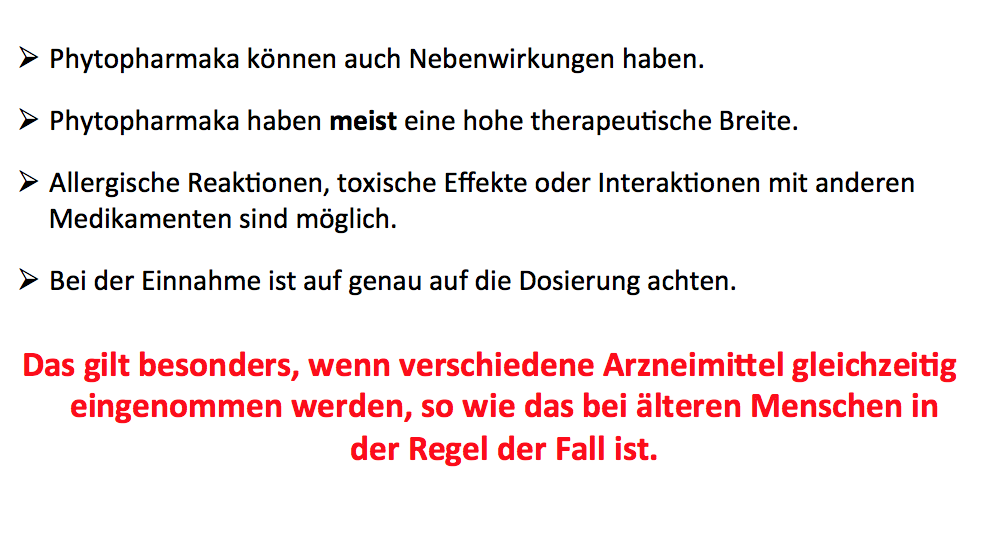 Interaktionen: Bedeutung für die Praxis
Der Gebrauch von pflanzlichen Arzneimitteln und Nahrungsergänzungsmitteln hat in den letzten Jahren in Europa, USA und Australien stark zugenommen.
Problematisch hierbei ist die unkontrollierte Bestellung über das Internet ohne entsprechende fachliche Beratung und Betreuung der Anwender.
Interaktionen mit pflanzlichen Arzneimitteln ist deshalb ein Dauerthema, das gerne kontrovers diskutiert wird. 
Dass sich Grapefruitsaft und Milch mit vielen Arzneimitteln nicht vertragen, dürfte vielen Patienten bekannt sein.
Allerdings werden je nach Absicht Interaktionen durch pflanzliche Arzneimittel entweder bagatellisiert oder (was noch häufiger vorkommt) in ihrer Bedeutung überbewertet.
Was bedeuten Interaktionen mit pflanzlichen Arzneimitteln für die phytotherapeutische Praxis?
Pharmakokinetische Interaktionen
Phasen der Pharmakokinetik
“LADME“ 

(Liberation, Absorption, Distribution,
Metabolisierung, Elimination)
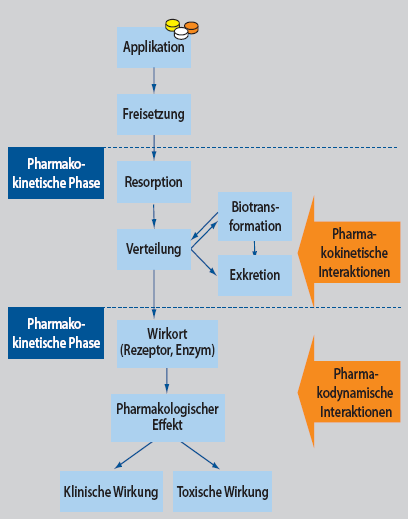 z.B. gerbstoffhaltige Drogen hemmen die Aufnahme von Arzneistoffen
Williamson, Driver, Baxter, Stockleys Herbal Medicines Interactions, 2009
Interaktionenmechanismen
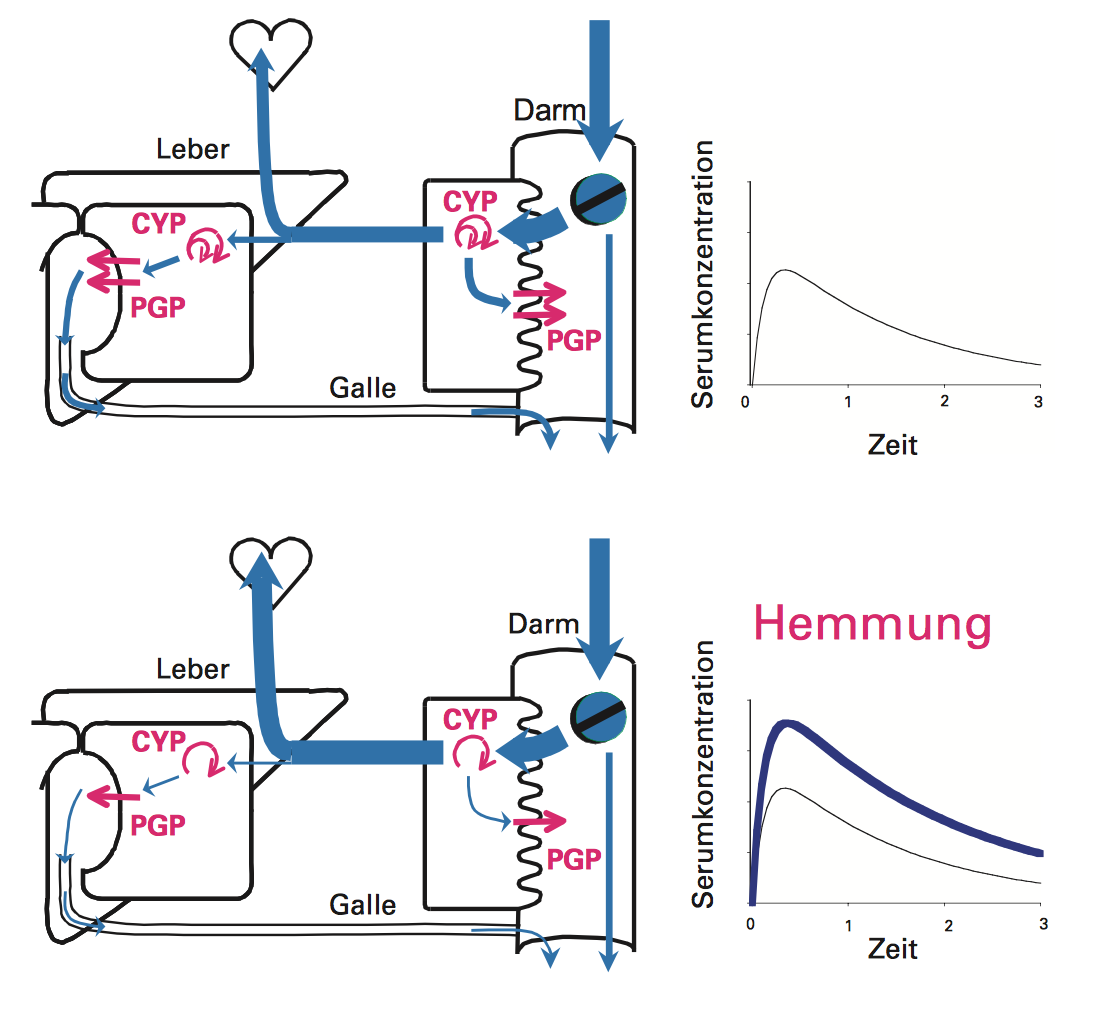 Inhaltsstoffe von Phytopharmaka können die Funktion und/oder die Expression der körpereigenen Entgiftungssysteme verändern. 
Dies kann zu Interaktionen mit gleichzeitig eingenommenen Arzneimitteln führen. 

Wichtig sind: 
CYP: Cytochrom P450 3A4;PGP: P-Glykoprotein oder «Multi- drug Resistance Protein» MDR1
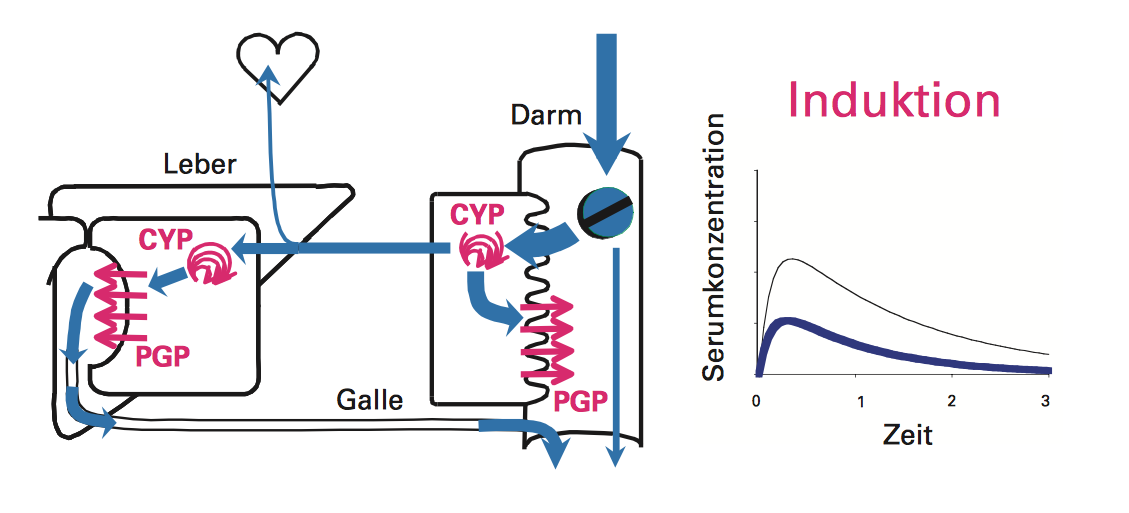 Nach: Fattinger, Meier-Abt Schweiz Med Forum Nr. 29/30 23. Juli 2003
Pharmakodynamische Wechselwirkungen
Wechselwirkungen, die sich auf die spezifische Wirkung, also den Wirkmechanismus eines Arzneistoffs beziehen. Diese Art von Wechselwirkung tritt immer dann ein, wenn verschiedene Wirkstoffe an ein und demselben Rezeptor oder Organ angreifen. Sie konkurrierenden dann um den gleichen Angriffsort.

Additive oder synergistische Aktivität 

Baldrian und Alkohol

Johanniskraut und Serotoninwiederaufnahmehemmer (Fluoxetin=>Serotonin-Syndrom)

CAVE: wenn Effekt toxische Auswirkungen besitzt: Ginkgo und Aminoglykoside!
Was ist zu beachten........
Es gibt eine unüberschaubare Zahl von pflanzlichen Präparaten. Nicht alle sind gleichermaßen hochwertig und gut auf ihre Wirksamkeit und Verträglichkeit untersucht.
Hochwertige Phytopharmaka gibt es nur in der Apotheke, 
Wer woanders irgendein Produkt kauft, spart meistens am falschen Ende.
Als Multi-Target-Präparate haben Phytopharmaka mehrere Wirkkomponenten und besitzen weniger Nebenwirkungen als chemisch-synthetische Arzneimittel.
Einige Phytopharmaka (Johanniskraut/Ginkgo) können bei bestimmten Erkrankungen auf Kassenrezept verordnet werden.
Schlußfolgerungen
Der Stellenwert von Phytopharmaka in der Arzneimitteltherapie ist unumstritten. Die positiven Aspekte  vieler Phytopharmaka - gute Wirksamkeit und Verträglichkeit, wenig unerwünschte Wirkungen, große therapeutische Breite, viele Einsatzgebiete - werden von vielen Ärzten und Apothekern geschätzt und führen zu einer gesteigerten Nachfrage der Patienten. 
Generell sollte gelten, dass Arzneimittel im Rahmen einer Therapie „angemessen“ eingesetzt werden. Wird dies ernst genommen, müssen Phytopharmaka als echte Option bei bestimmten Erkrankungen berücksichtigt werden. 
Phytopharmaka können bei einigen Indikationen chemisch definierten Arzneimittel ersetzen oder können entsprechende Behandlungen ergänzen. Mehr und mehr werden Phytopharmaka in Leitlinien erwähnt, wenngleich es insgesamt noch wenige sind.

Die Potenziale dieser Wirkstoffe müssen im täglichen Gebrauch ausschöpfen aber auch ihre Grenzen erkennen werden.
Klug entscheiden im Interesse des Patienten – muss die Devise lauten!
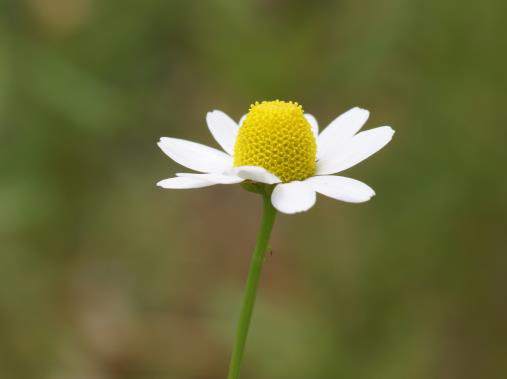 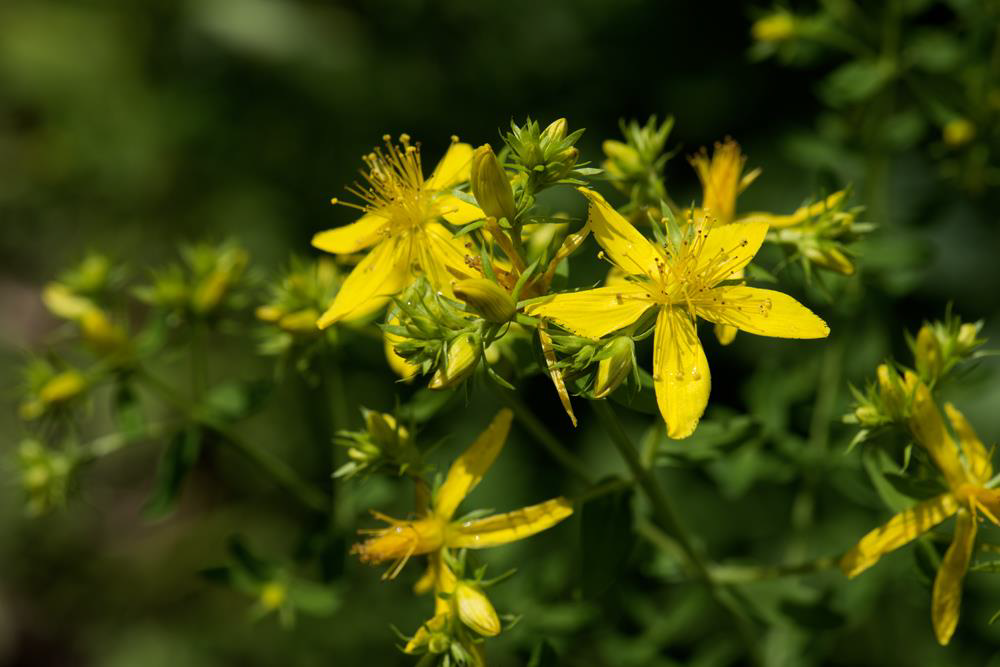 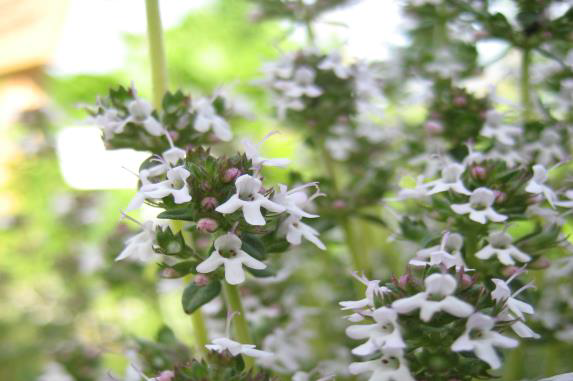 Vielen Dank für Ihre Aufmerksamkeit
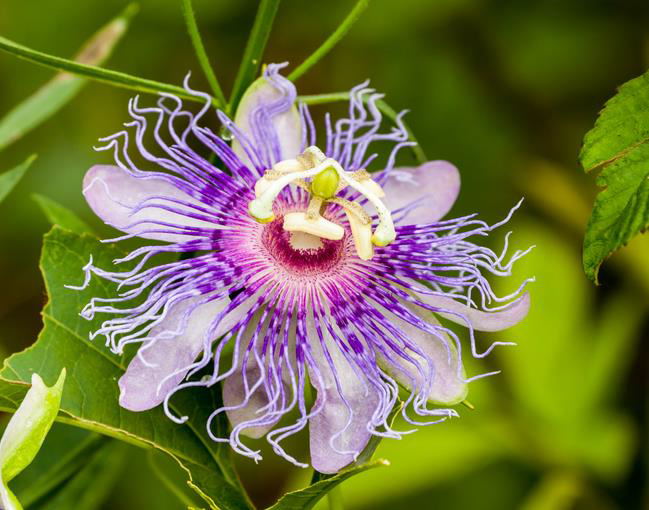 Bildquelle: Kooperation Phytopharmaka, U. Bühring